Ferris State 
Clean Snowmobile
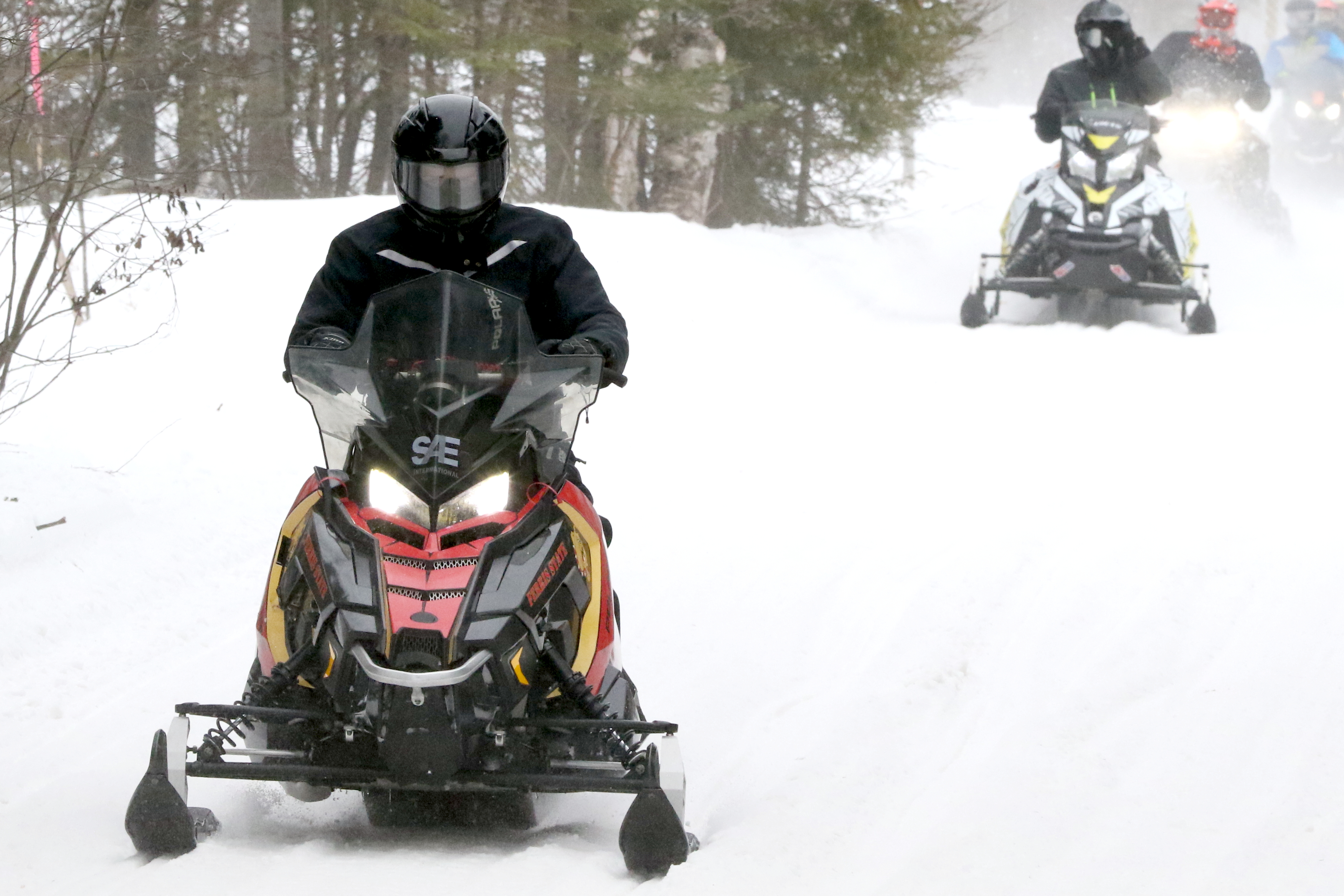 2018 SAE Clean Snowmobile Challenge Design Presentation
Overview
Team Goals
Design Process
Fuel Management
Muffler
Catalytic Converter
Other Modifications
MSRP
Team Goals
Qualify for CSC 2018
Complete All Events
Prove Reliability
Improve Noise Quality
Reduce Emissions
Maintain Rider Experience
Learn from Mistakes
Design Process
2017 SAE CSC Visit
Polaris Sled Donation
Formation of Project Groups
Design and Simulations
Fabrication
Testing
2018 SAE CSC
Fuel Management
Ethanol Sensor
Engine Tuning
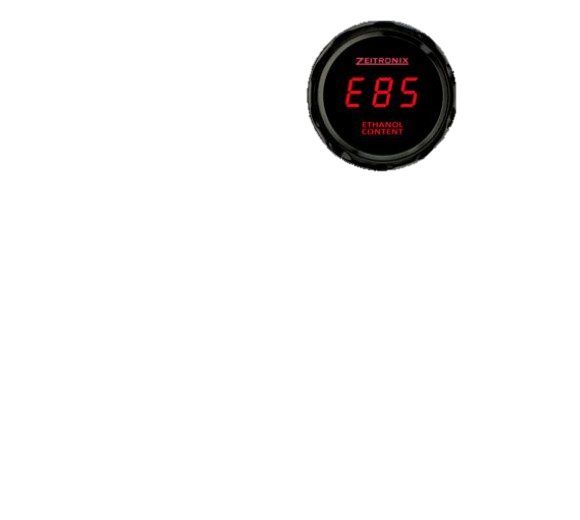 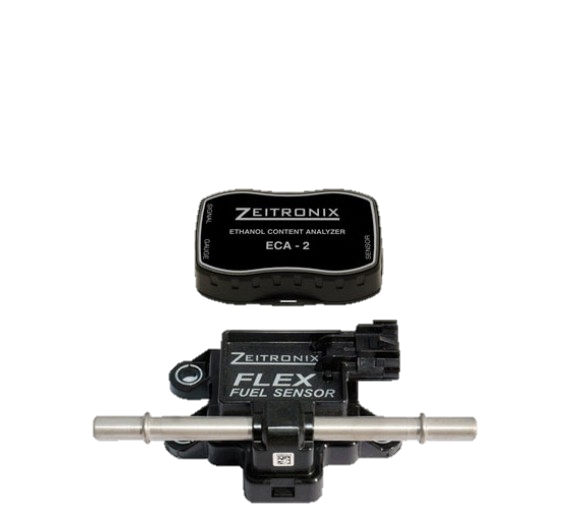 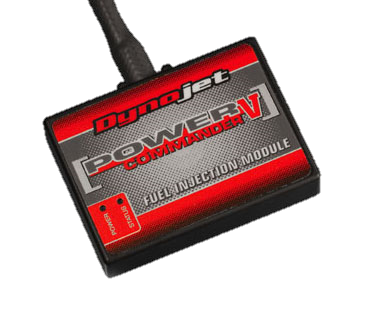 Fuel Management
Strategy
Lean AFR Targets
Too Lean Causes Knock
Engine Enters Limp Mode
1.05 for Efficiency
1.2-1.3 for Emissions
Unrealistic for a 2-Stroke
Much More Research Needs to be Done
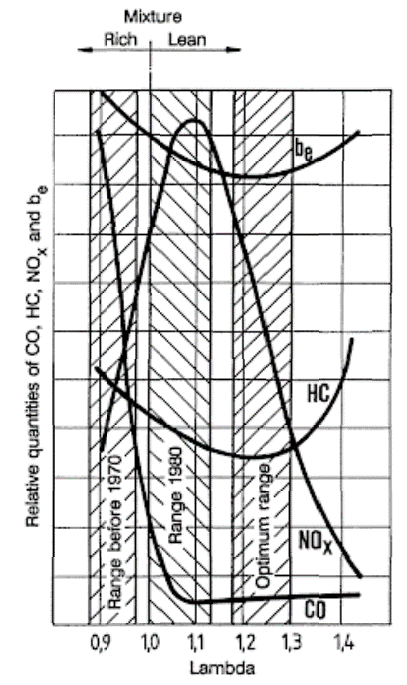 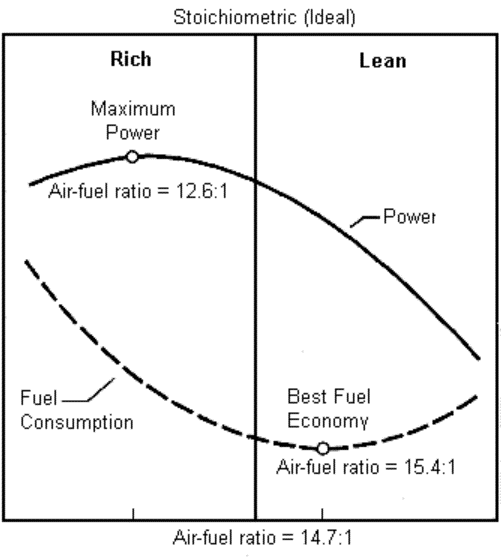 Fuel Management
Mode 1
Very Poor
Limp Mode
Mode 2
Good
Mode 3
Good
Mode 4
Good
Mode 5
Poor
Custom Muffler
Shell Development
Original volume conservation with addition of catalyst
Ease of fabrication
Internal Geometry
Designs simulated to predict best Insertion Loss
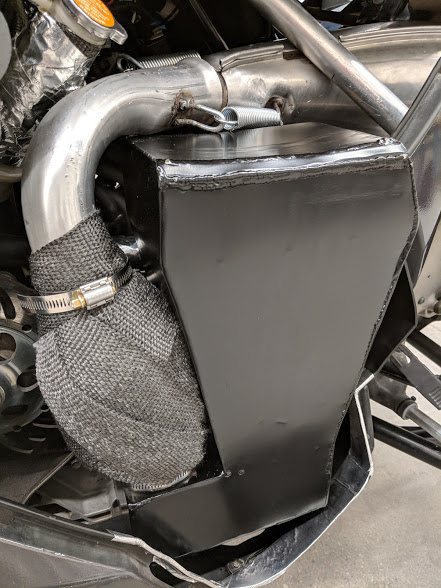 Simulations
Attenuation Targets High Frequencies
Above 500 Hz
Unpleasant to Human Ear
Perforate Location on Pipes Optimized for High Frequencies
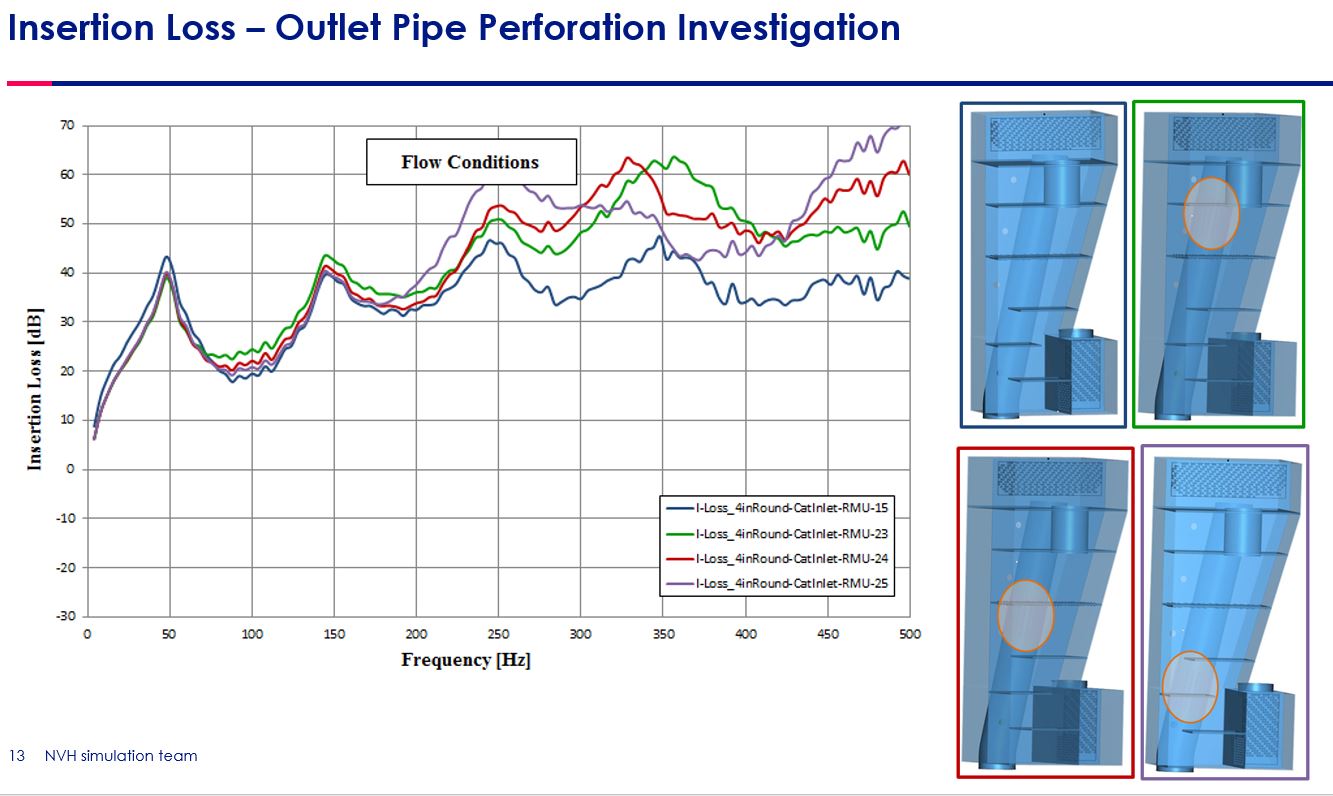 Final Design
Sound Cancelling Geometry
Perforated Baffle
Perforated Pipe
3.56 dBA Reduction on Average
Above 500 Hz
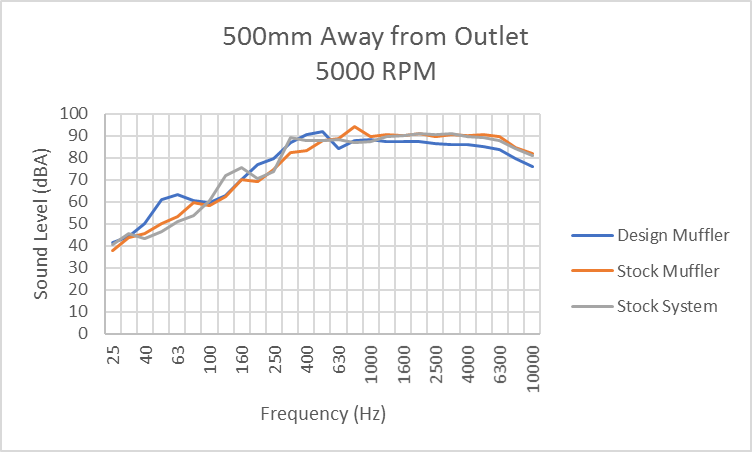 Emissions Treatment
Rationale
Cost Effective
Feasibility
Design Considerations
Space Constraints and Heat
Dissipates Heat Quickly
Durable Against Mechanical Vibrations
Backpressure
Low Cell Density
Emissions
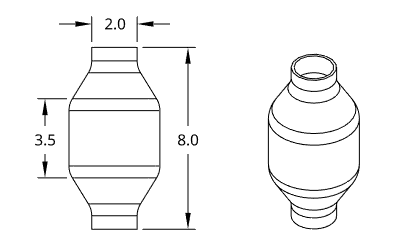 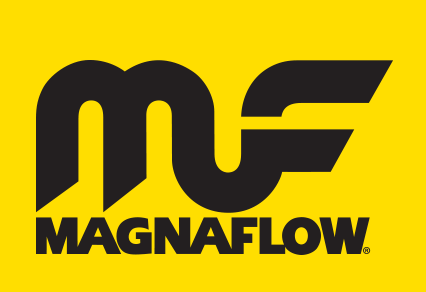 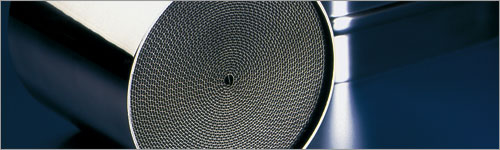 Stock and Custom Flow Comparison
Flow characteristics were a primary consideration so that engine performance and operation were not drastically effected
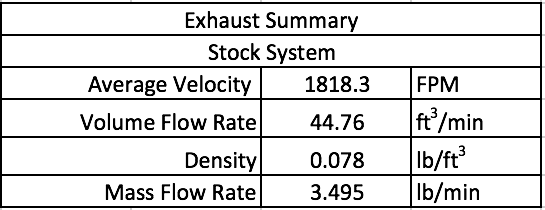 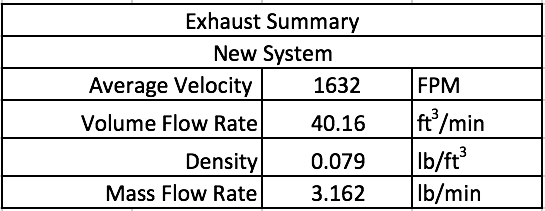 Simulated Backpressure
Stock:
95.1 kg/hr

New System: 
86.1 kg/hr
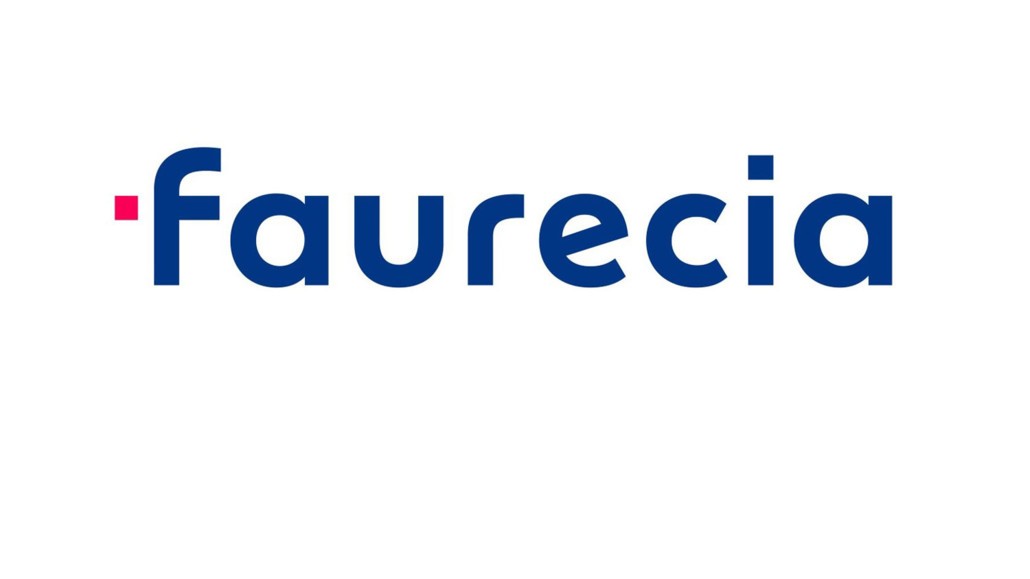 Emissions
Average Percent Difference: 
92.2% decrease in HC,  87.0% decrease in NO,
58.4% increase in CO₂ , and a 61.6% decrease in O₂
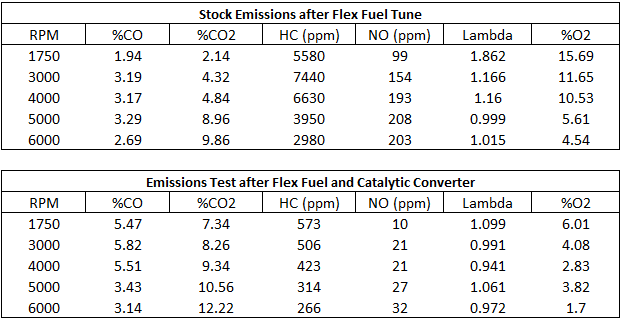 MSRP
Lessons Learned
AFR is too Lean
Run Closer to Stoich
Improve Catalyst Insulation Method
Tune Suspension for Improved Handling
Use Emissions Data to Improve Catalyst Substrate
Perform Engine Dyno Tests Before Competition
Thank You Sponsors
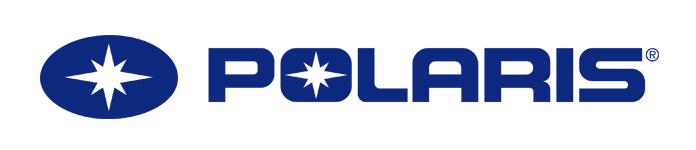 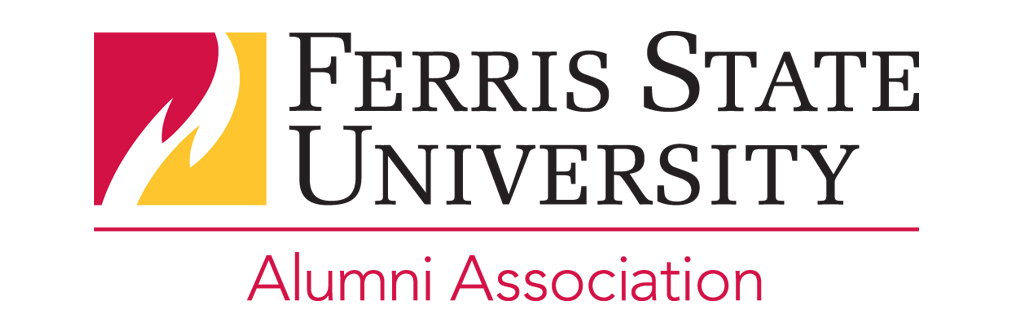 College of Engineering and Computing Technology Dean’s Office
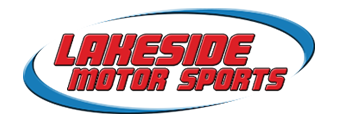 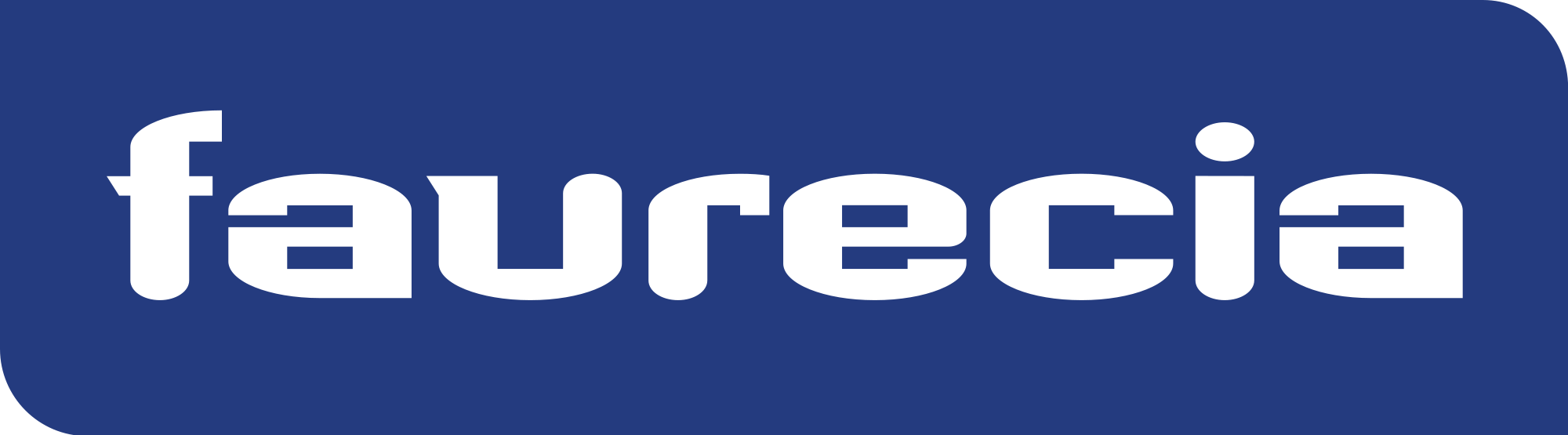 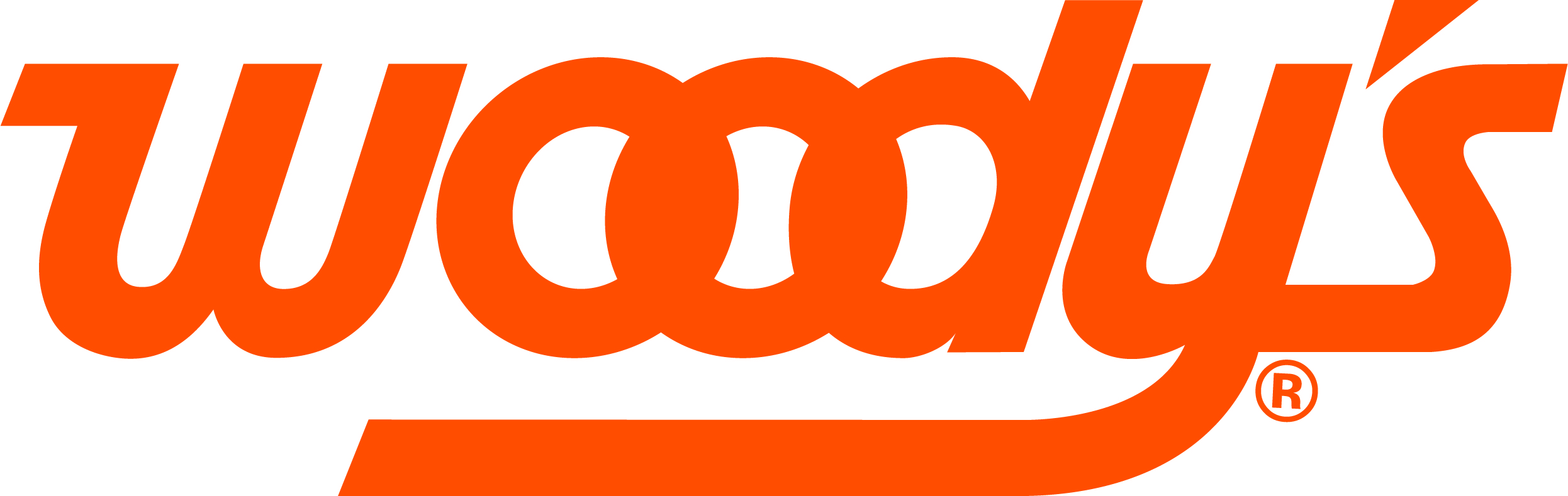 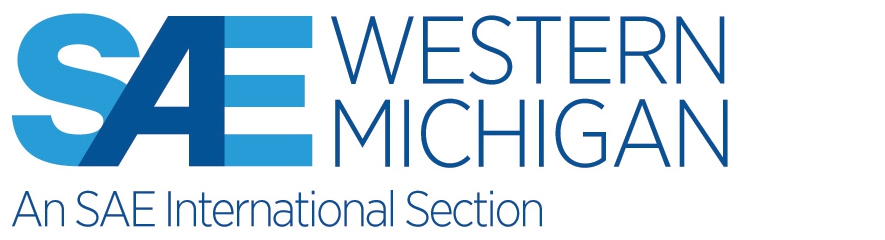 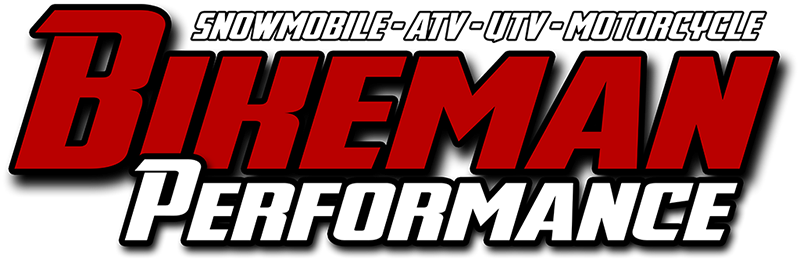 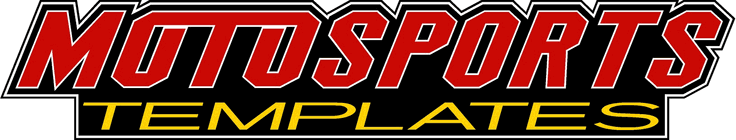 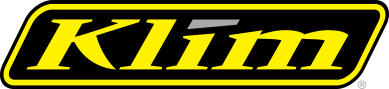 Ferris State 
Clean Snowmobile
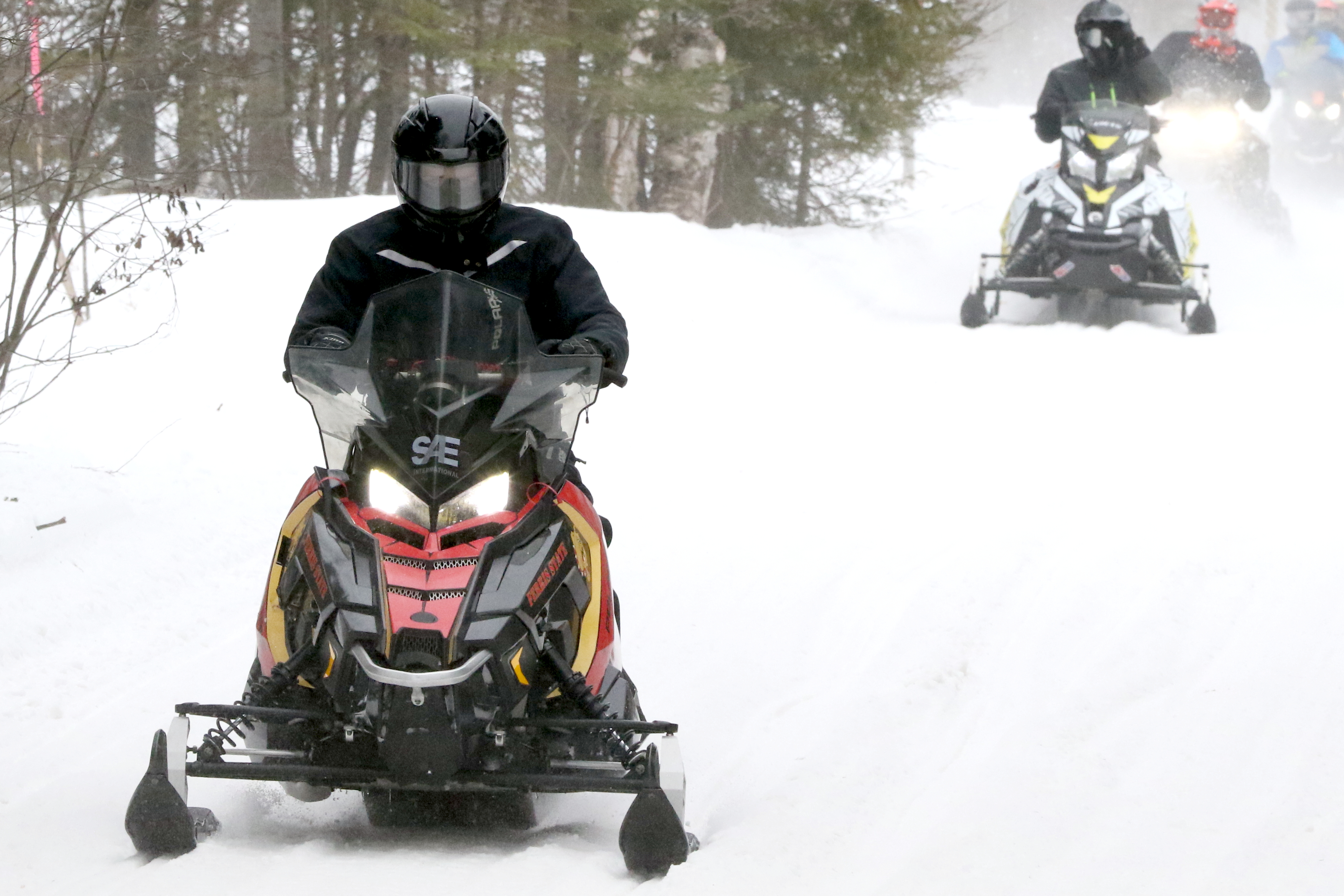 2018 SAE Clean Snowmobile MSRP Presentation
Overview
Stock Sled
Custom Muffler
Catalytic Converter
Ethanol Sensor
Traction Control
Deleted Parts
Stock Sled
2017 Polaris 800 Switchback Assault 144
$13,999
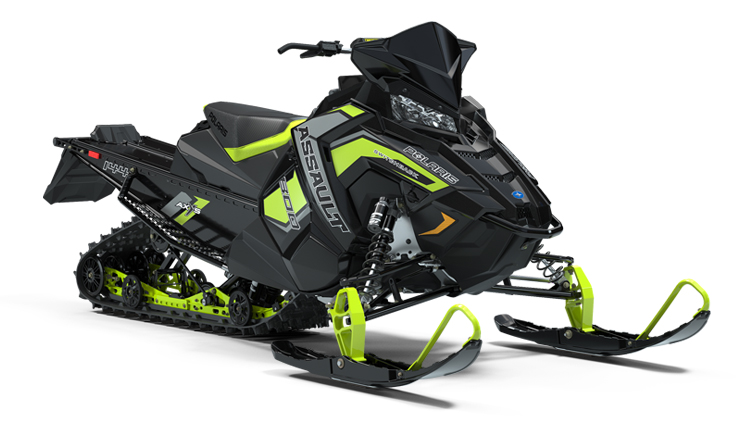 Muffler
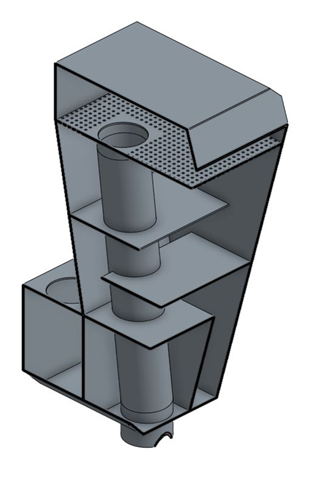 Wholesale Cost
304 Stainless Steel and Heat Wrap
$300
Welding Man-Hours
$500
Retail Cost
$800 x 1.5 Multiplier
$1200
Catalyst
MagnaFlow Universal Spun Catalyst
Metallic Substrate
200 CPI
$97.71
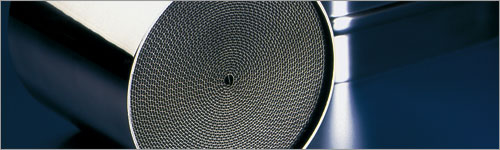 Ethanol Sensor
Zeitronix ECA-2
Heads-up Display
$349
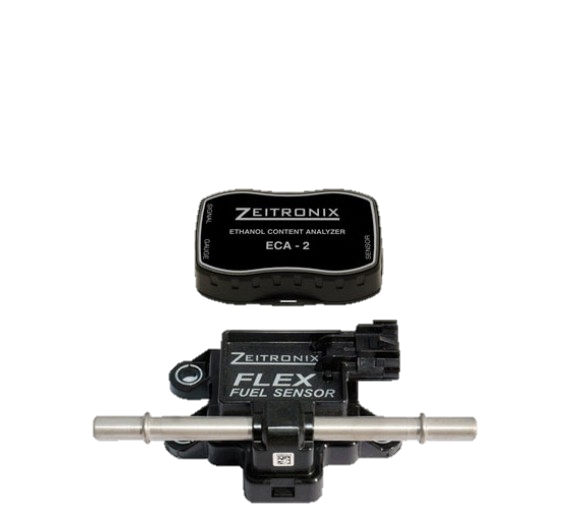 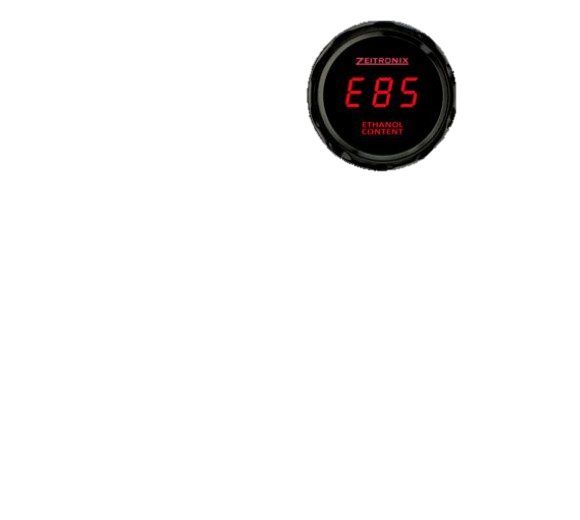 Traction Control
Studs
$228
Runners
$60
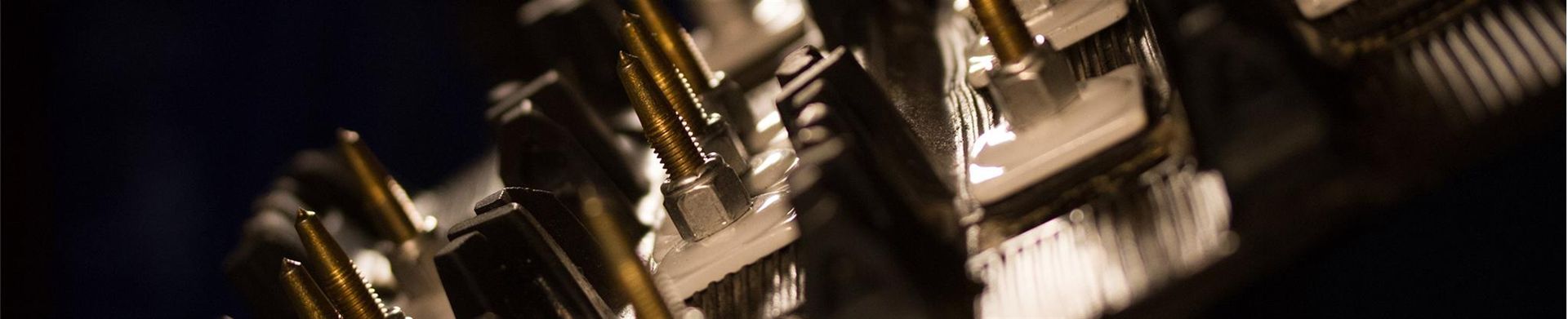 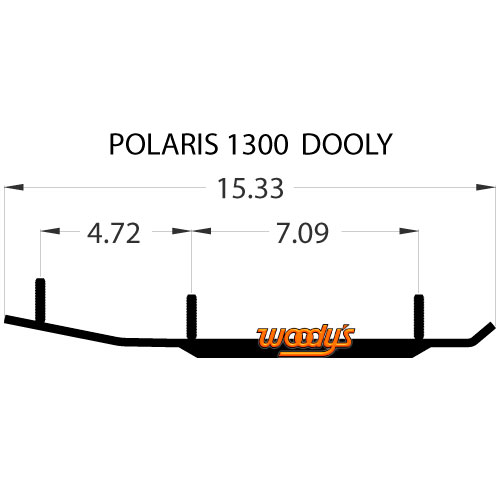 Stock Resonator Removal
AXYS Resonator
(-$703.99)
PN: 1262701
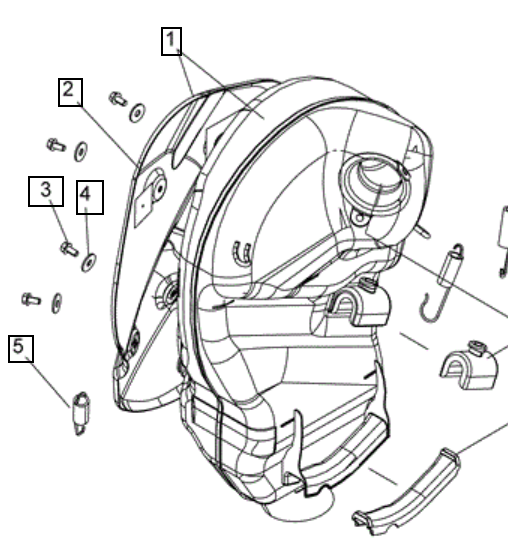 Total
Questions?